TPM CIRCLE NO :- 01
ACTIVITY
KK
QM
PM
JH
SHE
OT
DM
E&T
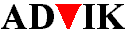 KAIZEN  IDEA SHEET
P15
TPM CIRCLE NAME: Oil Pump
LOSS NO. / STEP
DEPT :-Assembly
RESULT AREA
P
Q
A
C
D
S
M
B
CELL :-Oil pump
CELL NAME:-A354 /A314
MACHINE / STAGE:A354/314 plate fittment
OPERATION  :-Plate Assembly
KAIZEN THEME : To  avoid  customer complaint of wrong shaft assembly.
IDEA :-.
COUNTERMEASURE:-Screw tightening not possible as plate rest on body and torque gun does not start
BENCHMARK
TARGET
KAIZEN START
Problem present status: Wrong shaft assembly  possible as shaft  difference not  detected by  assembly fixture
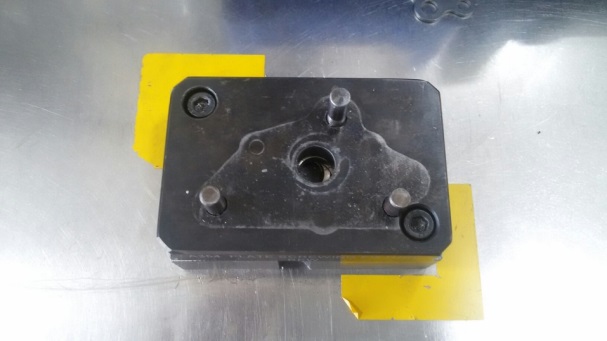 KAIZEN FINISH
TEAM MEMBERS  : Rohini Pokharkar,
nitin sutar, Amit dhage ,Bhavesh pednekar
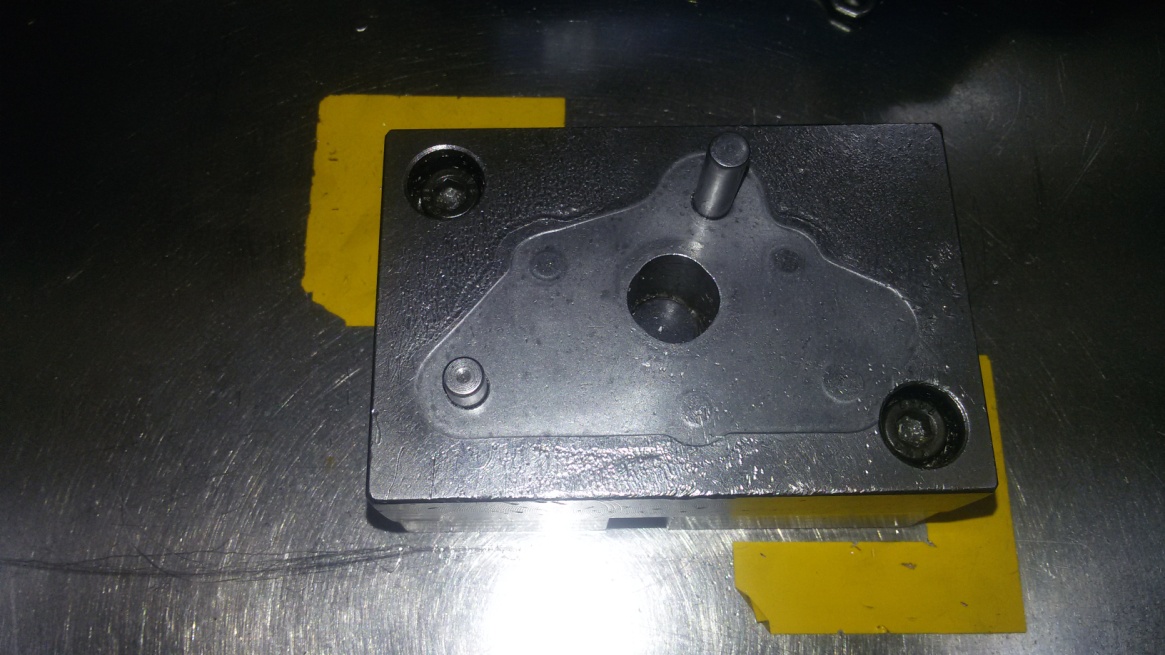 BENEFITS :-No customer complaint
Improve quality
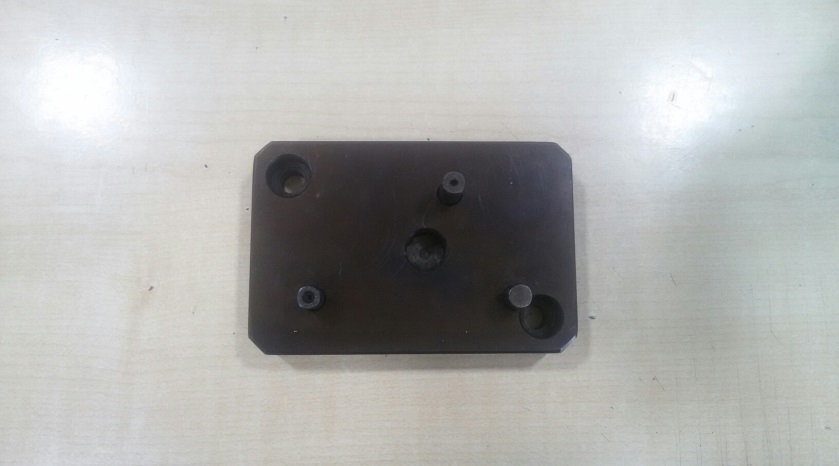 KAIZEN SUSTENANCE
Before
After
WHAT TO DO: 

HOW TO DO: frequently part wise change fixture 

FREQUENCY –daily
RESULT : Remove Chances of passing mix up
WHY - WHY ANALYSIS :- 
Why1 : Wrong shaft assembly  possible at plate fitment
Why2:- Current process allow Wrong shaft assembly
Why3 :- No provision to arrest to shaft height different
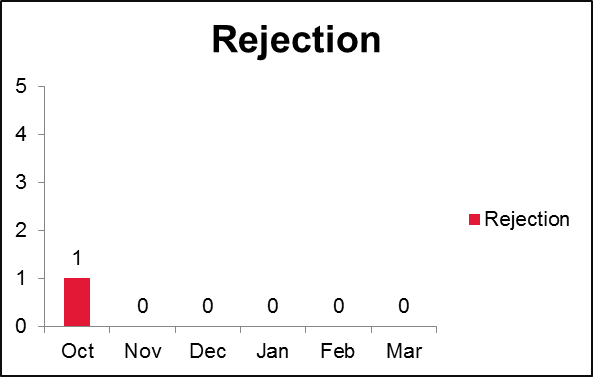 ROOT CAUSE : No provision to arrest to shaft height different.
REGISTRATION NO. & DATE : 10 .11.16
REGISTERED BY :-Rohini
MANAGER’S SIGN :-J . Sathe